Figure 4. Statistical maps showing brain responses after unethical and ethical behavior. (A) Brain responses after ...
Cereb Cortex, Volume 26, Issue 2, February 2016, Pages 477–484, https://doi.org/10.1093/cercor/bhu170
The content of this slide may be subject to copyright: please see the slide notes for details.
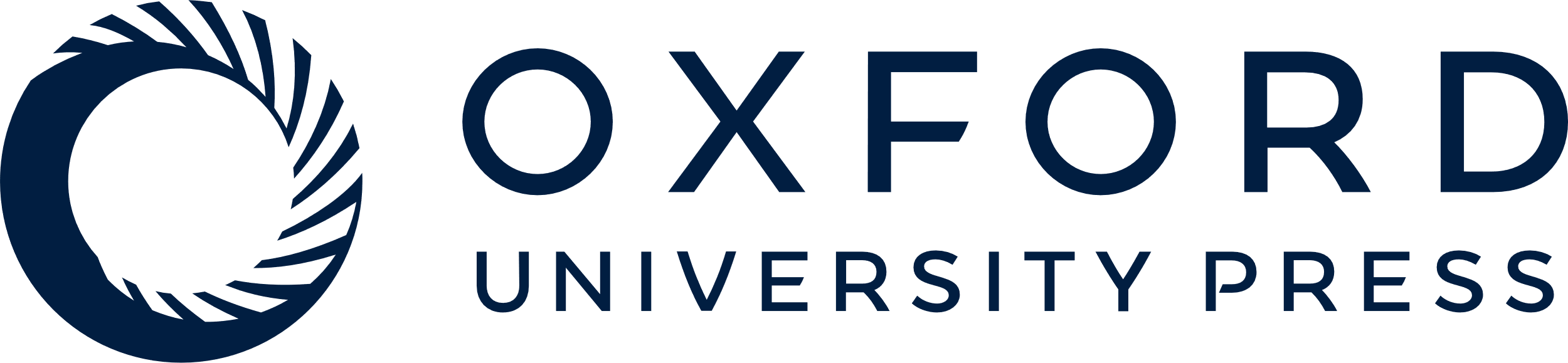 [Speaker Notes: Figure 4. Statistical maps showing brain responses after unethical and ethical behavior. (A) Brain responses after unethical behavior revealed activation in sensorimotor brain areas (black circle: SI and white circle: BA6) for cleansing relative to noncleansing products. (B) Activity in the left SI could significantly predict the increased desirability of cleansing relative to noncleansing products after unethical deeds. There were no other significant correlations. (C) Brain responses for product ratings after ethical deeds were not different with respect to cleansing versus noncleansing products.


Unless provided in the caption above, the following copyright applies to the content of this slide: © The Author 2014. Published by Oxford University Press. All rights reserved. For Permissions, please e-mail: journals.permissions@oup.com]